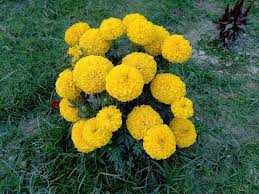 স্বাগত
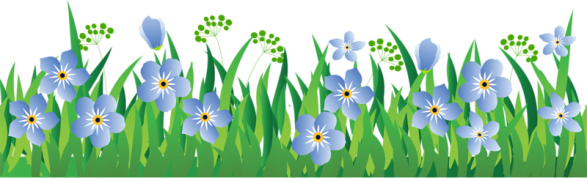 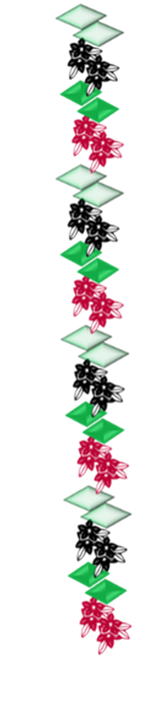 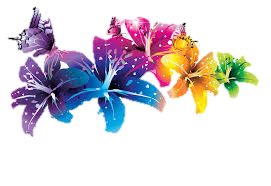 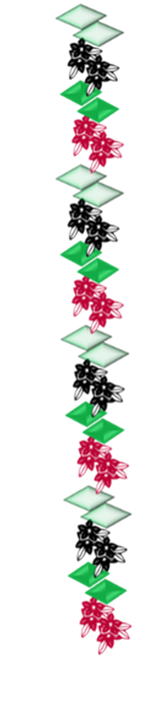 শিক্ষক পরিচিতি
সম্পা রানী দাশ
সহকারি শিক্ষক
সাতকরাকান্দি সরকারি প্রাথমিক বিদ্যালয়
বড়লেখা,মৌলভীবাজার।
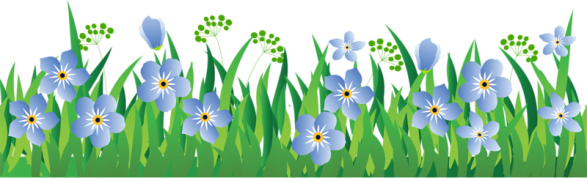 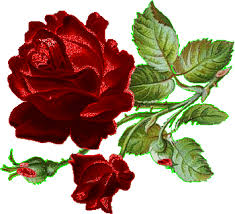 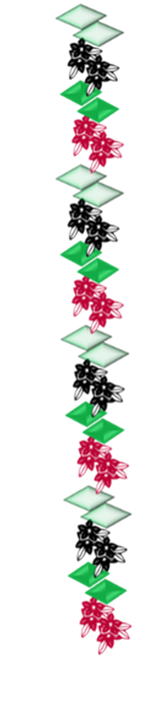 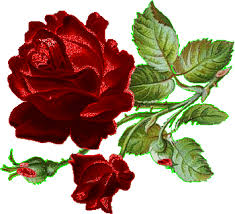 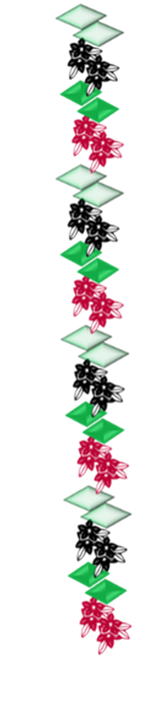 পাঠ  পরিচিতি
বিষয়-আমার বাংলা বই
শ্রেণি-৫ম
পাঠ-স্বদেশ
পাঠ্যাংশ-এই যে নদী...কেনা।
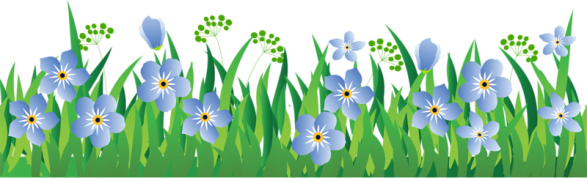 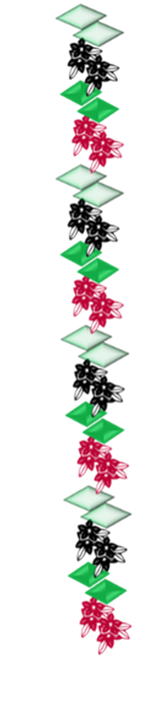 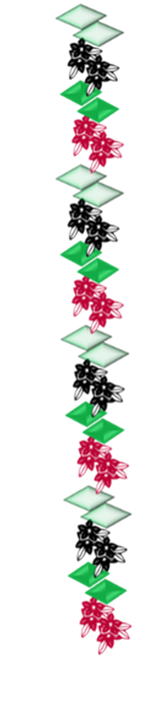 শিখনফল
১.২ সহজ বাক্য শুনে বুঝতে পারবে।
২.1 প্রমিত উচ্চারণে ও ছন্দ বজায় রেখে কবিতা আবৃত্তি করতে পারবে।
১.৪.১ পাঠ্যপুস্তকের পাঠ শ্রবণযোগ্য স্পষ্ট স্বরে ও প্রমিত উচ্চারণে সাবলীলভাবে পড়তে পারবে।
২.৫.২ বাংলাদেশের প্রাকৃতিক বৈচিত্র্য বিষয় সংশ্লিষ্ট প্রশ্নোত্তর লিখতে পারবে।
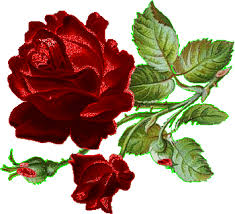 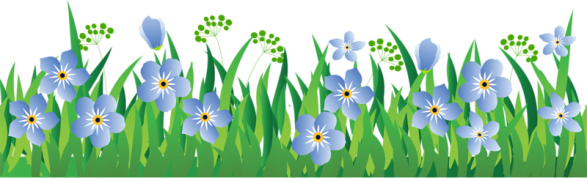 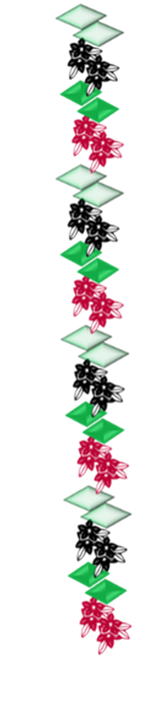 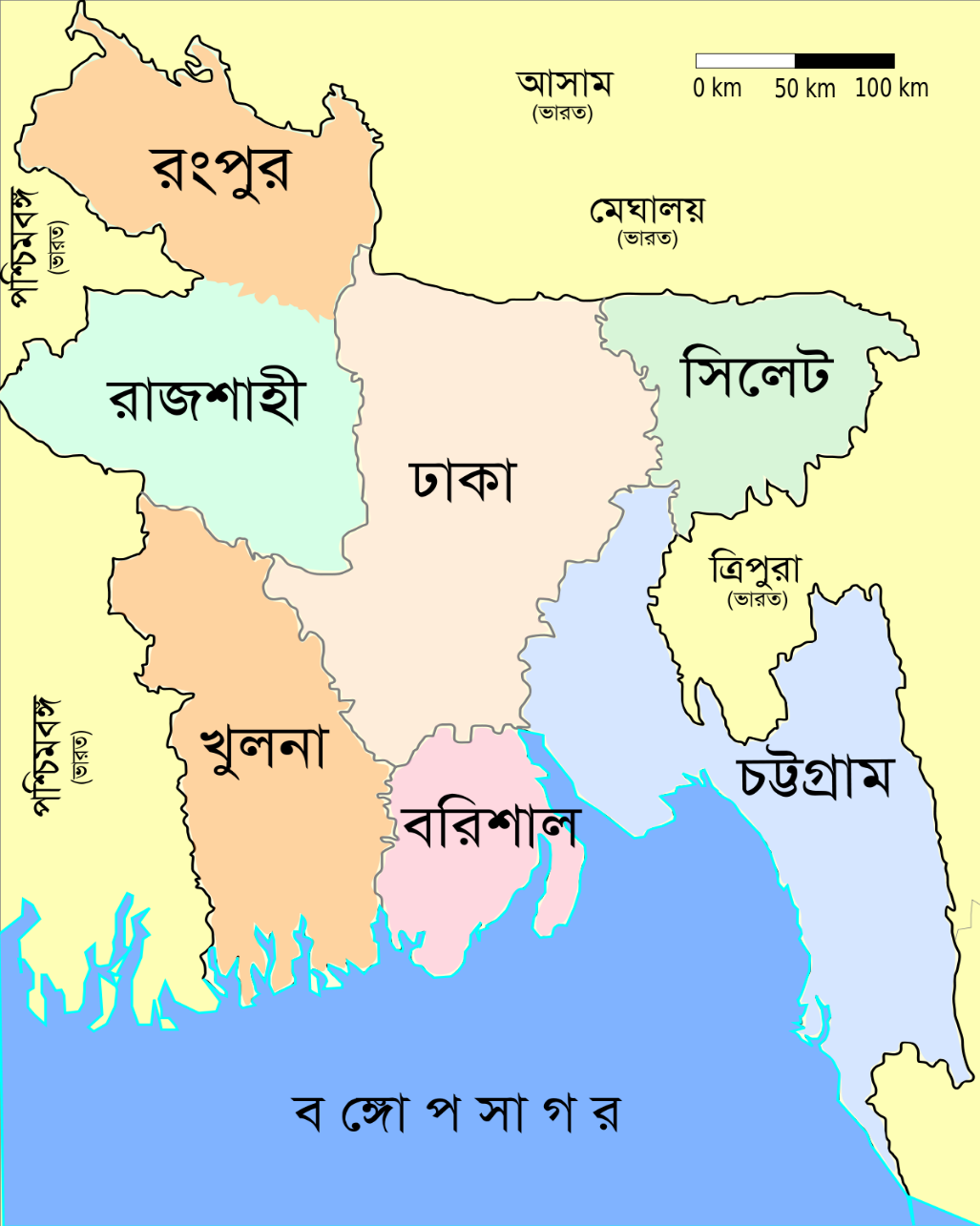 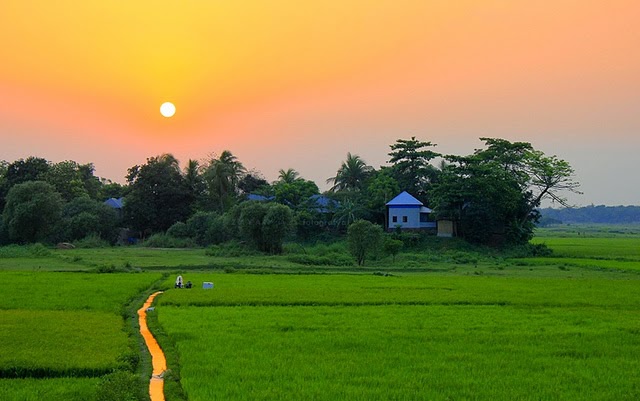 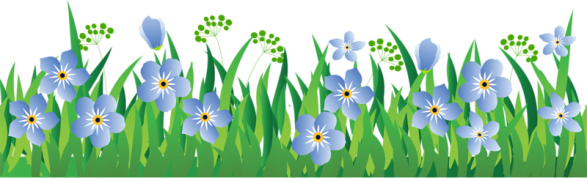 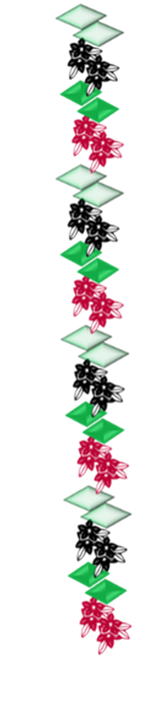 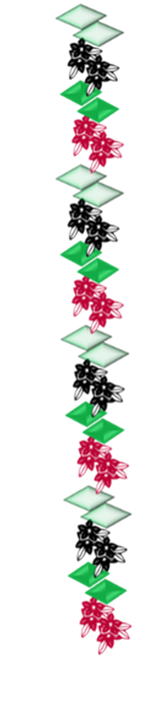 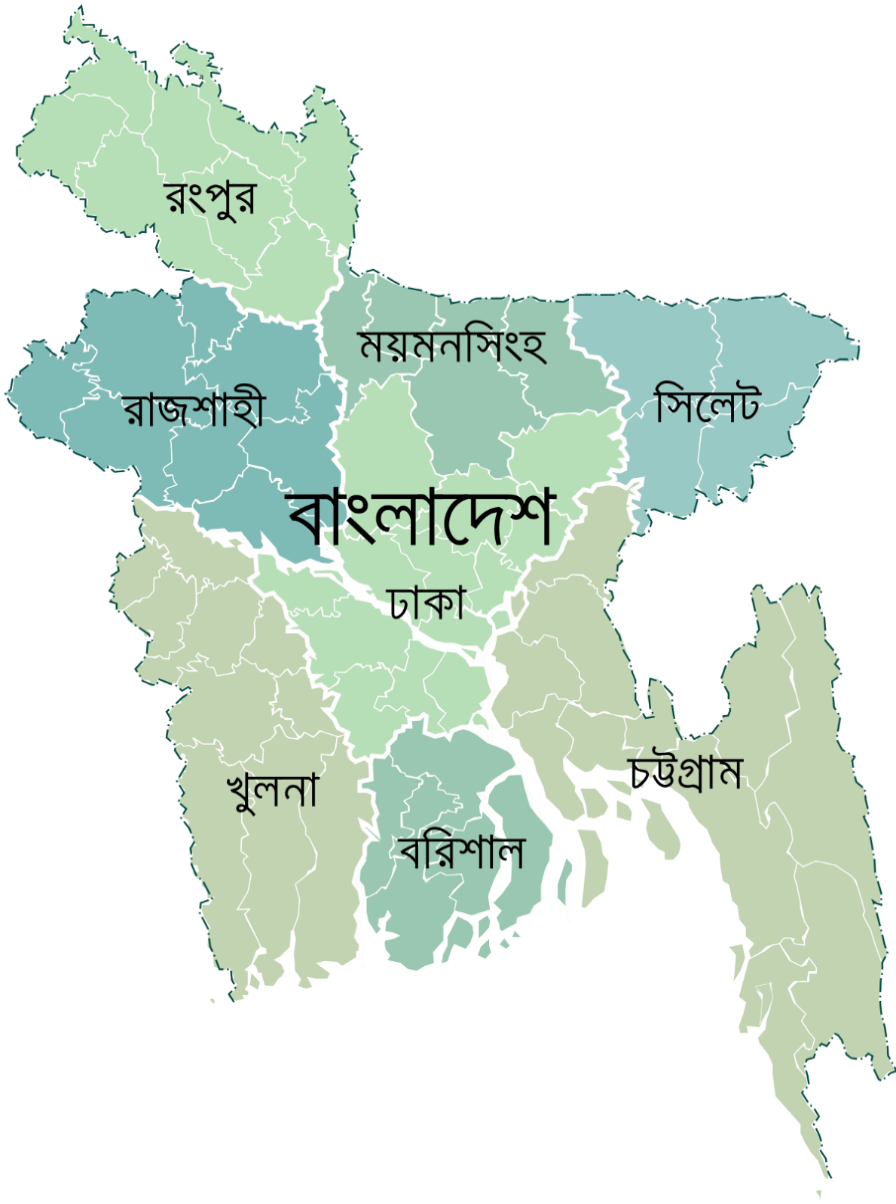 স্বদেশ
আহসান হাবীব
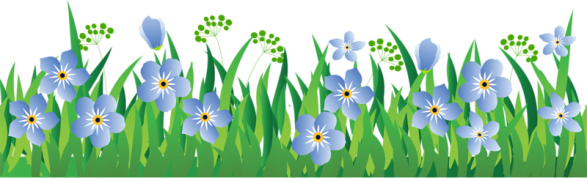 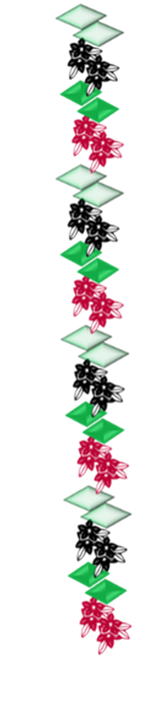 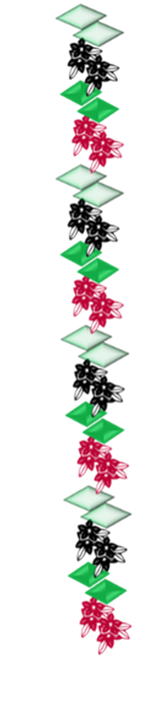 কবি পরচিতি
জন্ম:২রা ফেব্রুয়ারি 
১৯১৭ ইং
মৃত্যু : ১০ জুলাই ১৯৮৫ইং
জন্মস্থান:পিরোজপুর জেলার শঙ্করপাশা গ্রাম
বিখ্যাত কাব্যগ্রন্থ : “বৃষ্টি পড়ে টাপুর  টুপুর”   ও  “ ছুটির দিন দুপুরে”
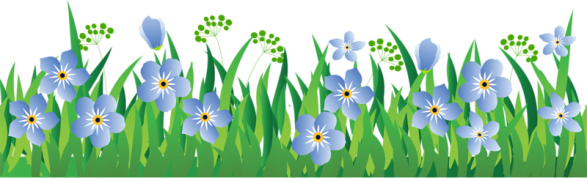 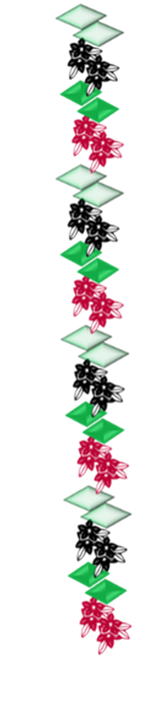 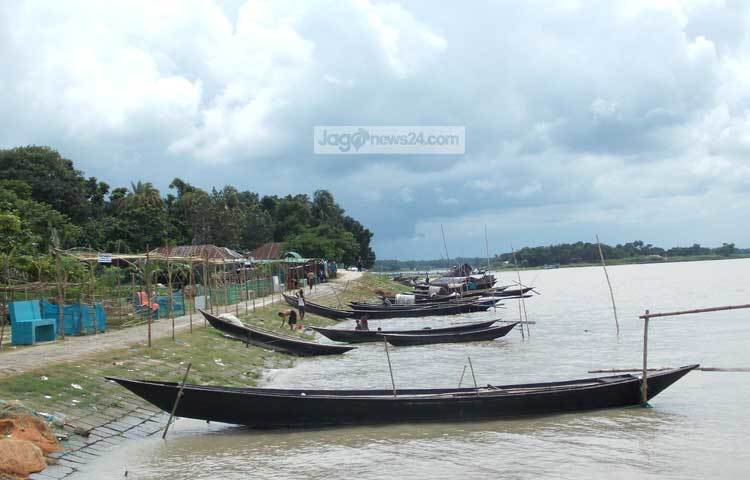 এই যে নদী       নদীর জোয়ার              নৌকা সারে সারে,
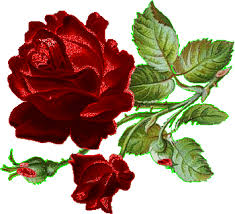 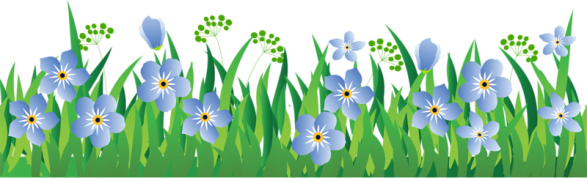 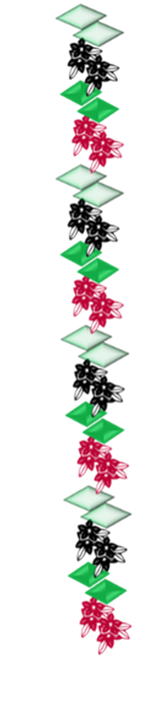 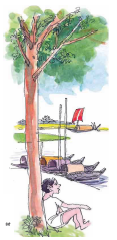 একলা বসে আপন মনে
                      বসে নদীর ধারে-
                               এই ছবিটি চেনা।

মনের মধ্যে যখন খুশি
                            এই ছবিটি আঁকি,
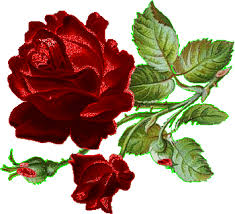 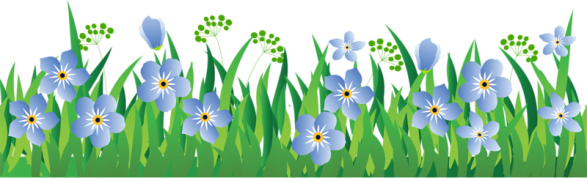 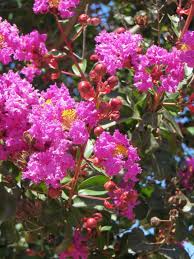 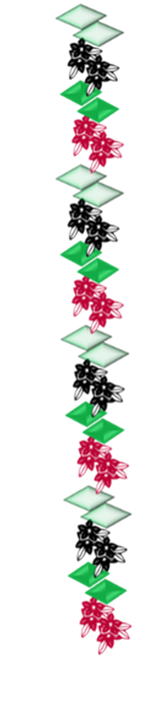 একপাশে তার জারুল গাছে
              দুটি  হলুদ পাখি-
 এমনি পাওয়া এই ছবিটি
               কড়িতে নয় কেনা ।
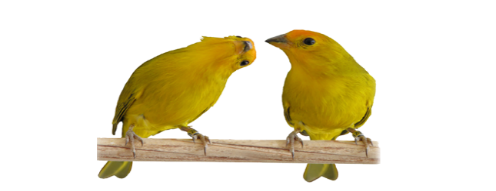 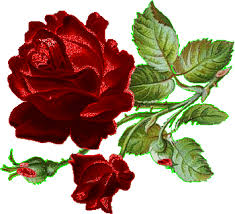 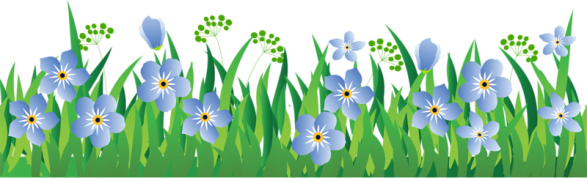 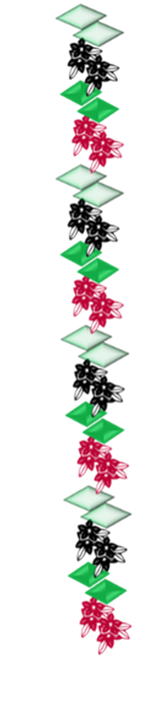 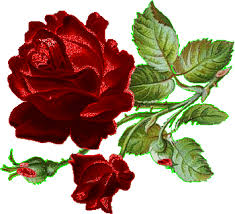 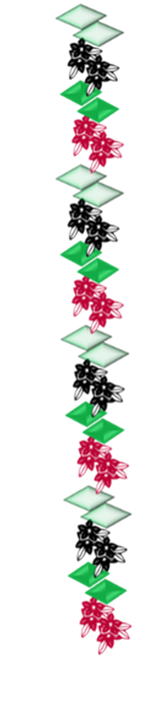 একক কাজ
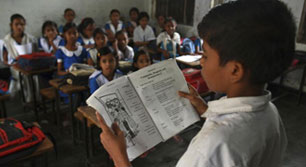 শুদ্ধ উচ্চারণে কবিতাংশটুকু আবৃত্তি কর
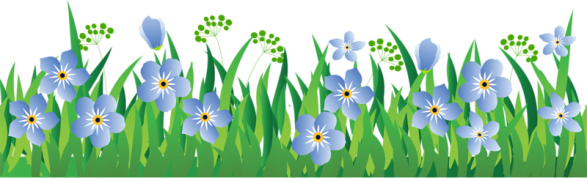 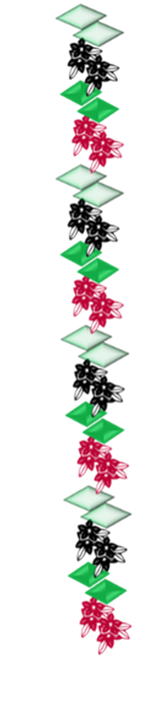 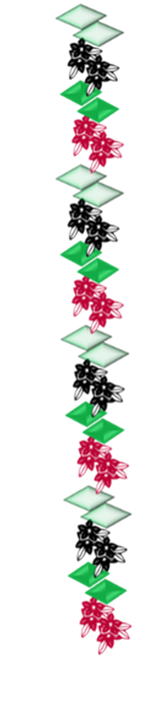 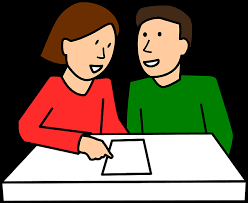 জোড়ায় কাজ
এক ধরনের ছোট্ট সাদা ঝিনুক।
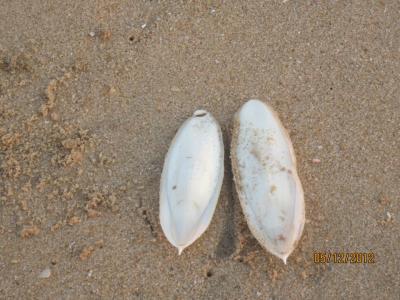 কড়ি
আগে লোকেরা কড়ি দিয়ে কেনা-বেচা করত।
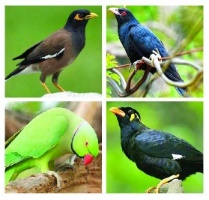 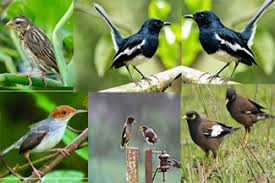 নানা ধরনের পাখি। 

পাখ-পাখালিতে গাছটি ভরে আছে।
পাখ-পাখালি
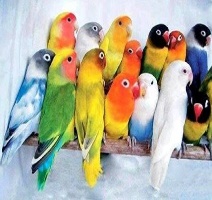 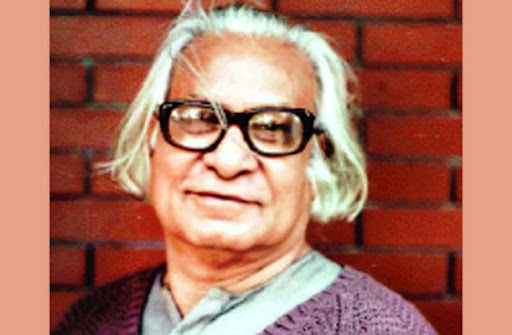 যিনি কোনো শিল্পকলার চর্চা করেন তিনিই শিল্পী।
 
কামরুল হাসান বড় চিত্র শিল্পী ছিলেন।
শিল্পী
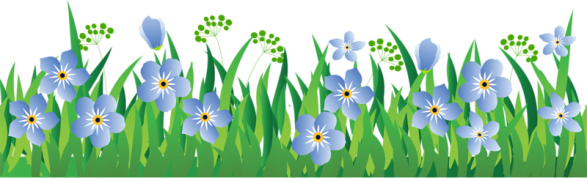 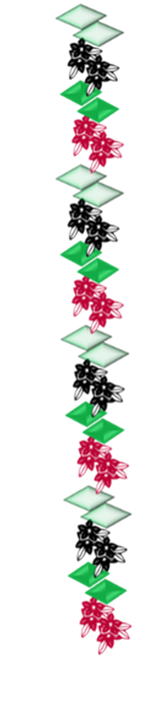 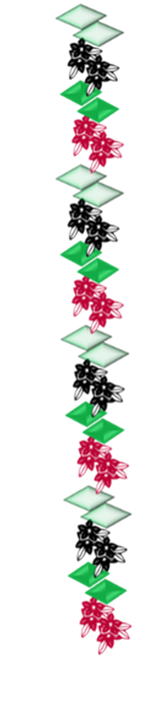 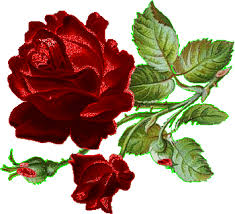 দলীয় কাজ
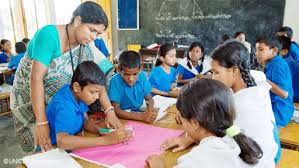 দোয়েল দল: গ্রাম বাংলার কোন ছবিটি আমাদের চেনা? 
টিয়া দল: কোন ছবিটি টাকা দিয়ে কেনা যায় না?
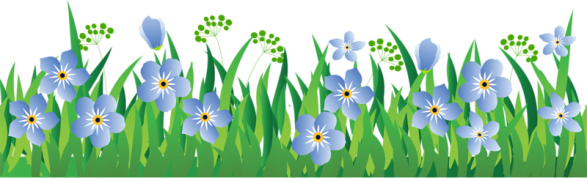 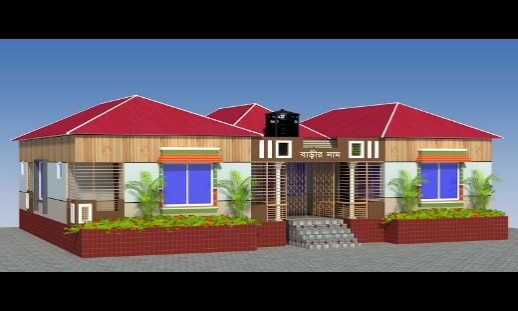 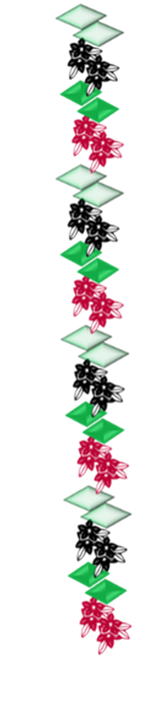 বাড়ীর  কাজ
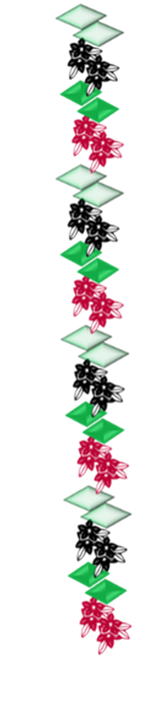 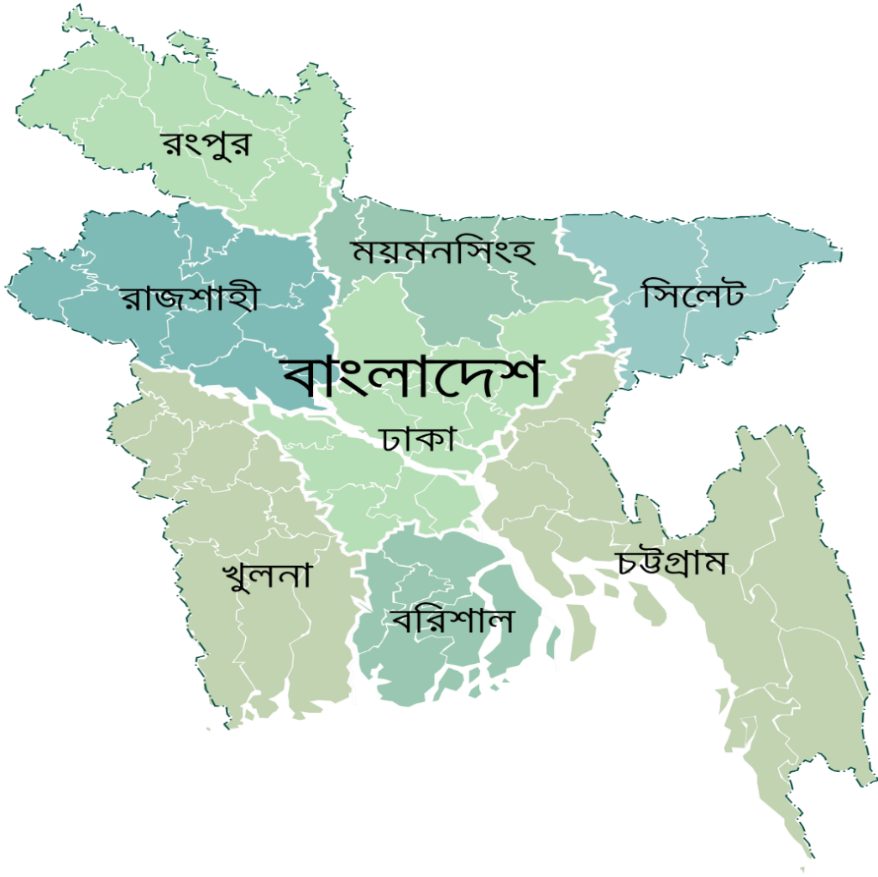 স্বদেশ  সম্পর্কে ৫টি বাক্য লিখ।
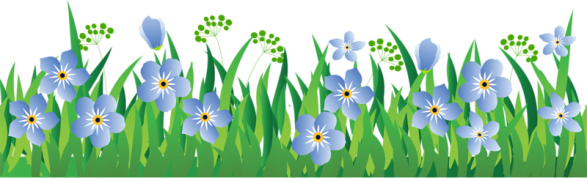 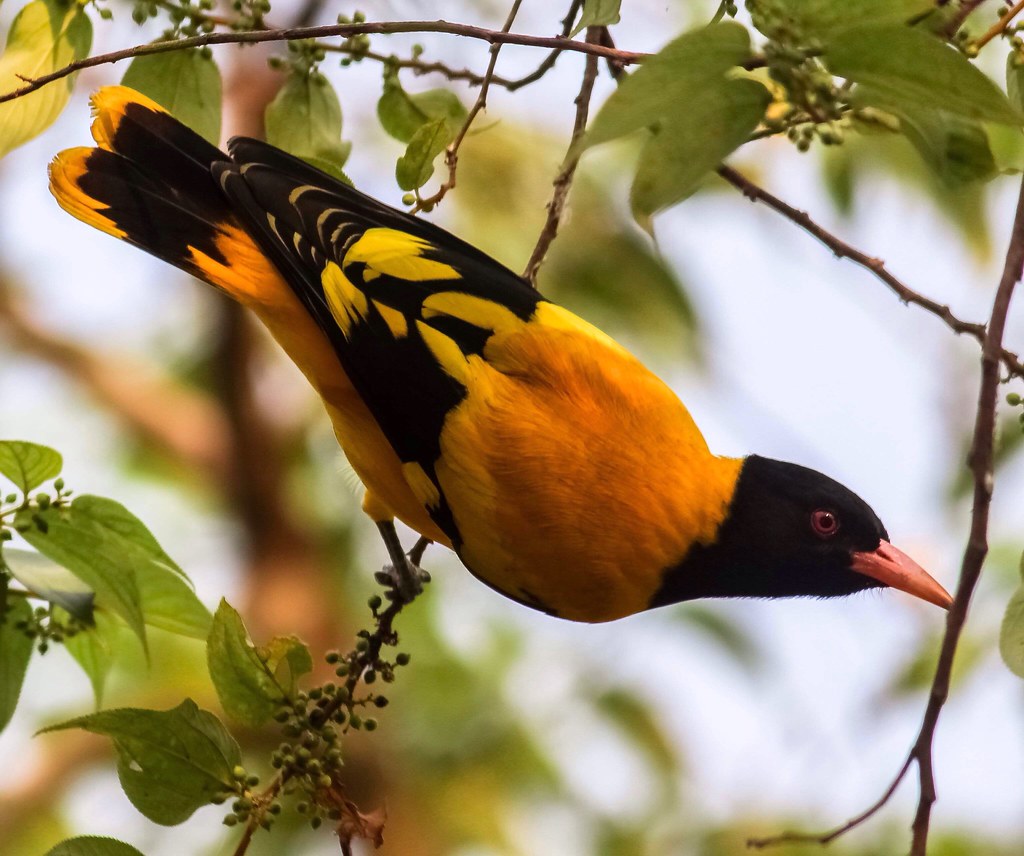